Understanding your ACT Score
enCompass Academy
What is the ACT?
College readiness test
Standardized
Multiple choice
What will I be tested in?
English
Math
Science
Reading
Writing
When/where will I take it?
Junior year
Usually in February
At school
How long will it take?
4.5 hours
English – 45 min – 75 questions
Math – 60 min – 60 questions
Reading – 35 min – 40 questions
Science – 35 min – 40 questions
Writing – 40 min – one essay
Why should I care?
College admissions
Determines college readiness
On average students that are not ”college ready” take two years longer to finish school and pay an extra $25,000
It is better to keep your options open just in case
Participation is required, so you may as well do your best
ACT score can test you out of 0-hundred (remedial) level courses
What does my score look like?
You will be scored in each of the following sections:
Math
Reading
Science
English
In these sections your score will be a number between 1-36
Your scores will be averaged to give you your Composite Score, which will also be between 1-36
What about my writing score?
You will be scored between 2-12 in each of the following areas
Ideas and analysis
Development and support
Organization
Language Use and Conventions
Your writing score is not a part of your ACT Composite Score


You did not take a writing test when you completed the Pre-ACT
Persuasive writing
What is a good score?
College Access by ACT Score
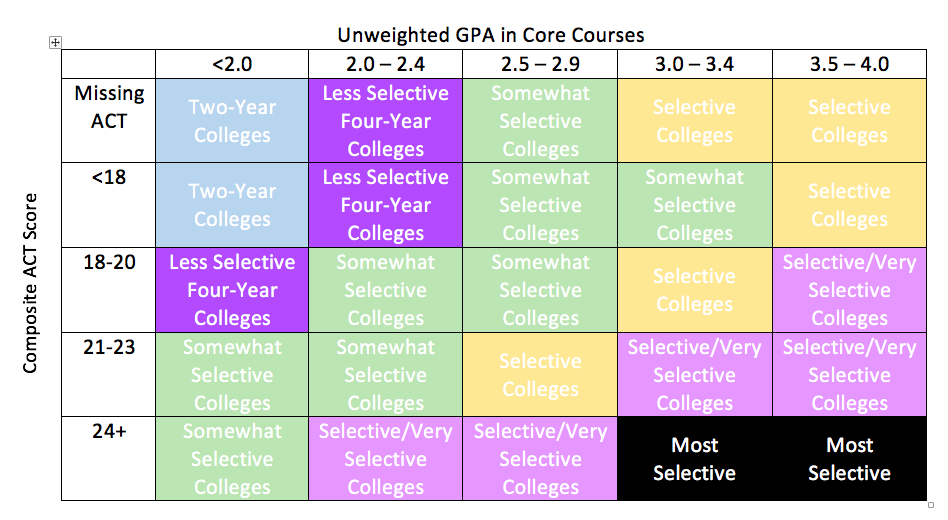 Average ACT Scores at…
San Francisco State 18-24
Sierra Nevada College 18-27
CSU: Sacramento 19-22
University of Nevada, Las Vegas 19-24
University of Nevada, Reno 21-26
UC Davis 24-30
Stanford 31-35
Harvard 32-35
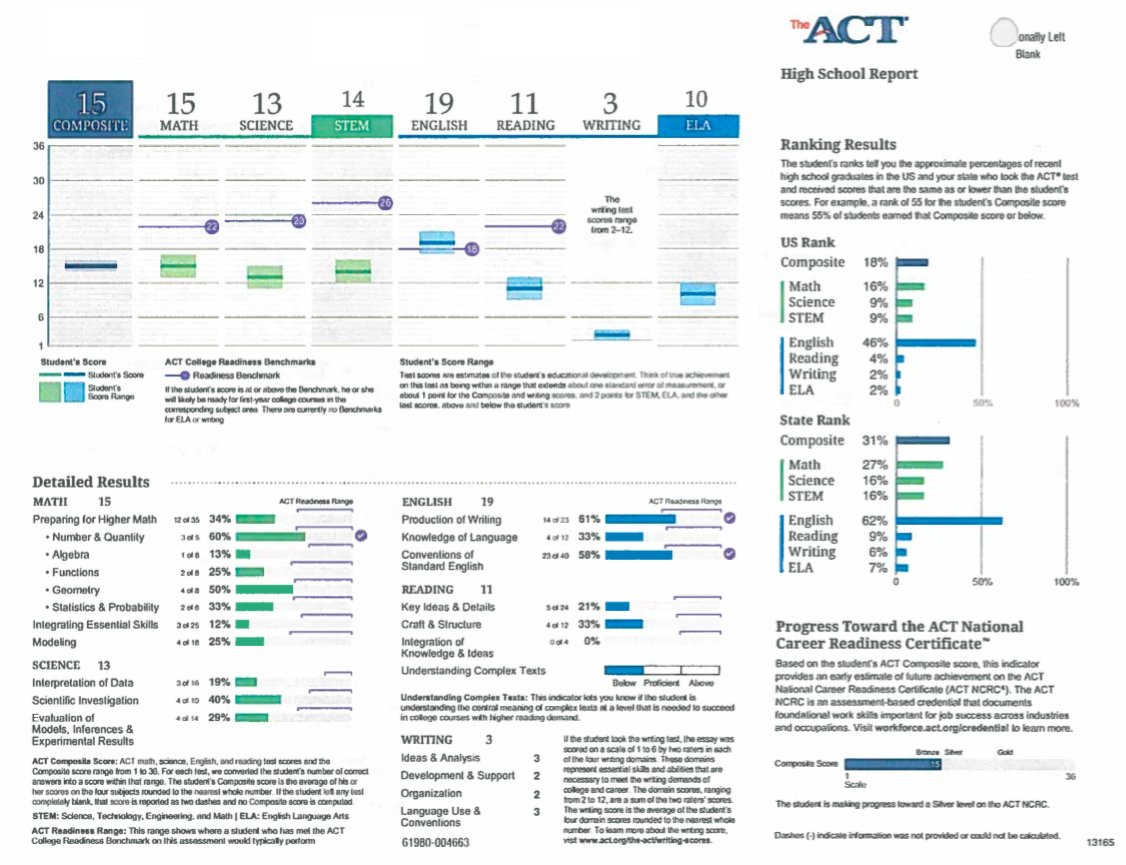 Score Report
Scores in each section along top
Purple lines indicate “college readiness”
“College readiness” means that if you score at the purple line you will likely get C’s  in that subject at the college level
Detailed results break down scores in each section
Goals
Increase our junior class’s average composite Pre-ACT score from 16.3 to 18 on ACT by 2021
Junior class
Class of 2022
Rewards include: free dress days, pancake breakfast or pizza lunch, etc.